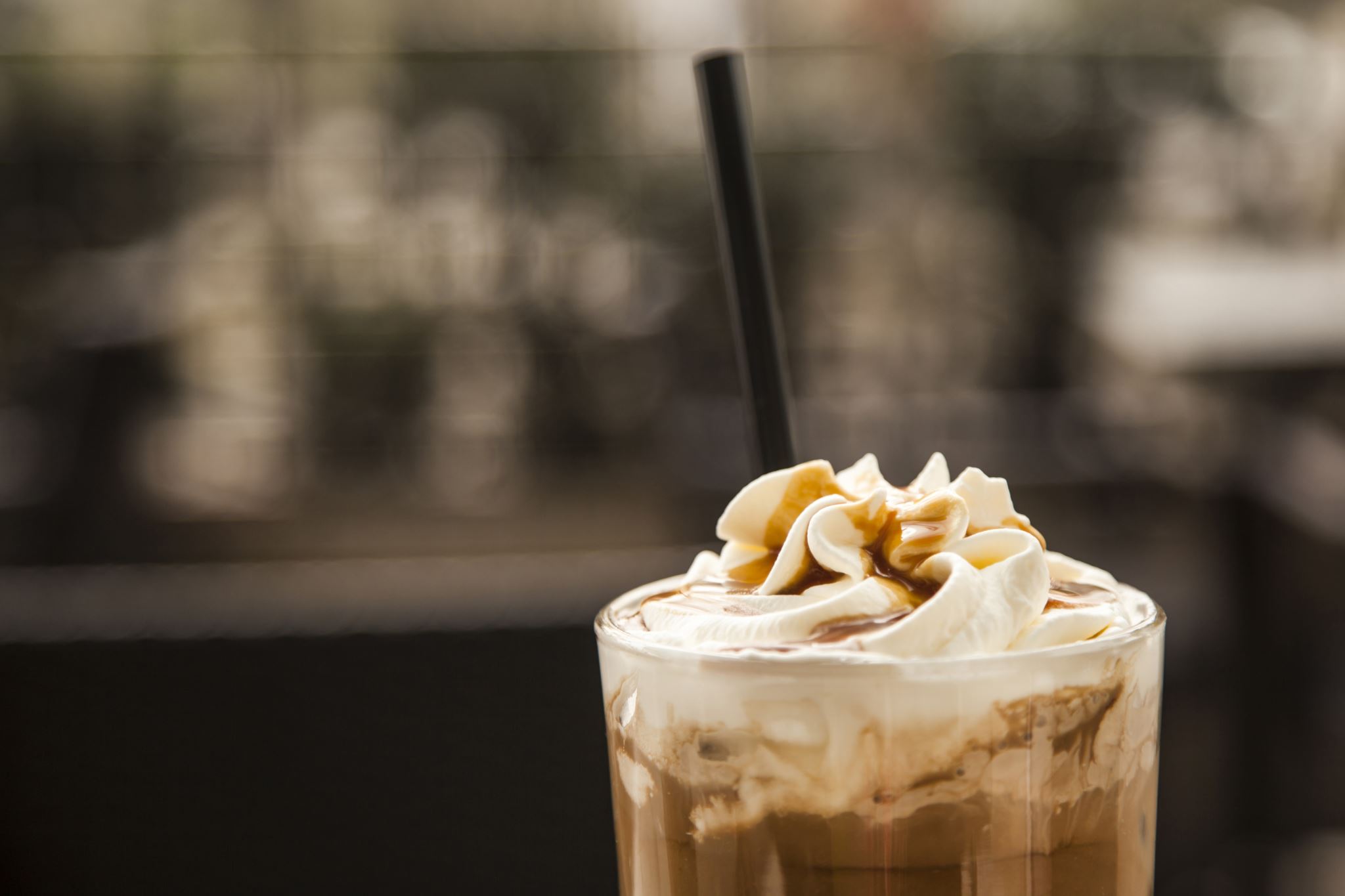 Altinn-kaffe
Status og planer
30. September 2020
Lars Vegard Bachmann, produkteier
Jobbet med siden sist
Flere sider i et skjema
Proof of concept med utgangspunkt i skisser fra NSM
Teknisk løst med en layout-fil per side og mulighet til å styre rekkefølgen på layouts
Understatuser
Mulighet til å angi (fritekst) hvilken status et element har (i tillegg til steginformasjon)
Blir først synlig i november i Altinn II
Repeterende grupper (#1519)
Rettet 14 bugs
Jobber med nå
Flere sider i et skjema
Fra POC til permanent løsning  først i app
Vil ikke komme i Studio denne perioden
Event-arkitektur
Implementere første generasjon: Liste ut hendelser app genererer, slik at tjenesteeier kan spørre mot dette istedenfor mot database
Analysere andre generasjon: Push av hendelser til tjenesteeier
Etablere cluster for tjenesteeiere i testmiljøer
lvb@digdir.no
https://altinnstudio.slack.com
Spørsmål? Kommentarer? Ønsker om tema?